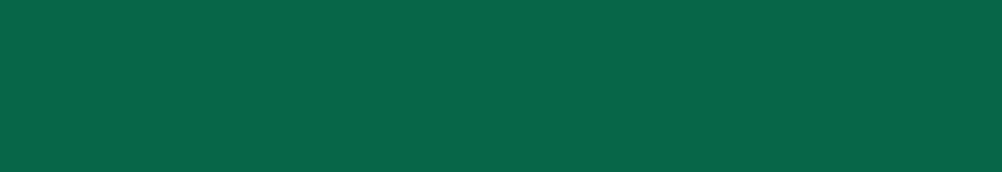 Инициативное предложение 
Общегородские детские площадки «Мир детства»
Костомукшский городской округ
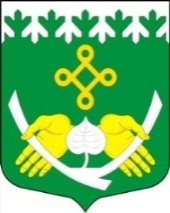 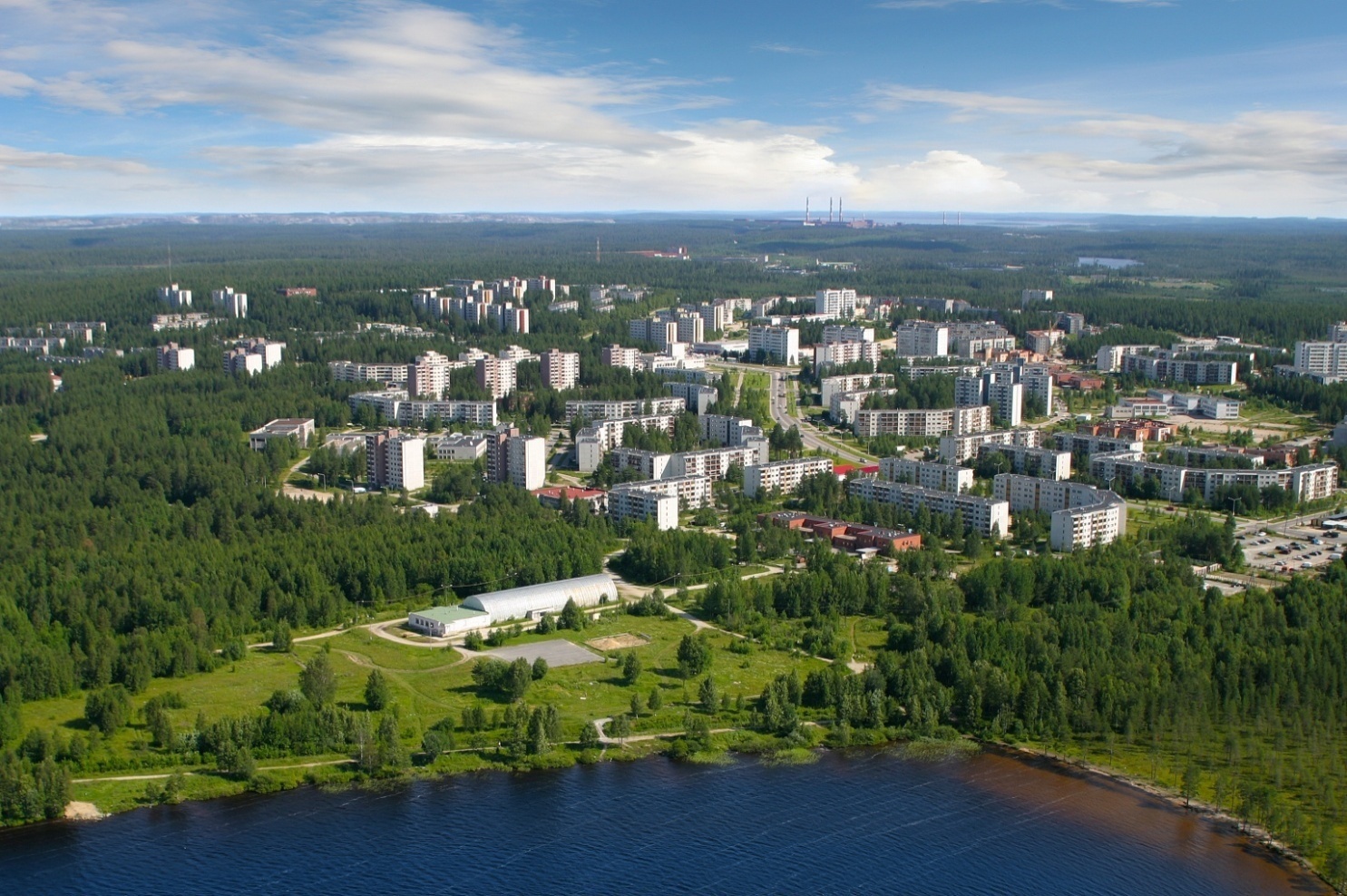 Обустройство общегородского детского городка на площадке в районе пр. Горняков 2Б, 2В. 2Г
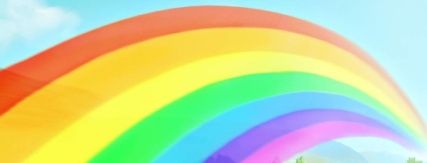 Мир детства
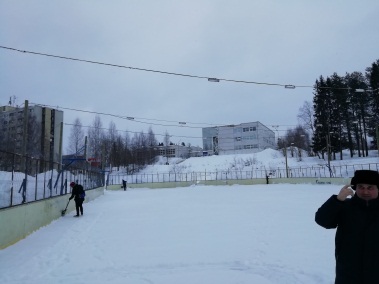 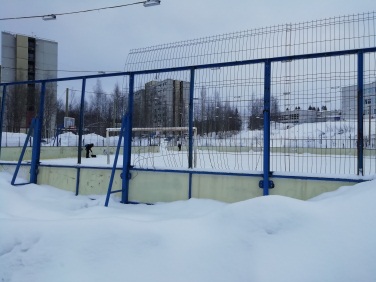 - Подготовка площадки (демонтаж существующего ограждения, демонтаж и перенос блок- контейнеров, демонтаж бортов и оборудования спортивной площадки)
      Устройство мягкого покрытия детской площадки
      Установка детского игрового оборудования для разных возрастных групп, установка декоративного ограждения, озеленение территории
      Установка скамеек и урн
      Устройство пешеходного тротуара
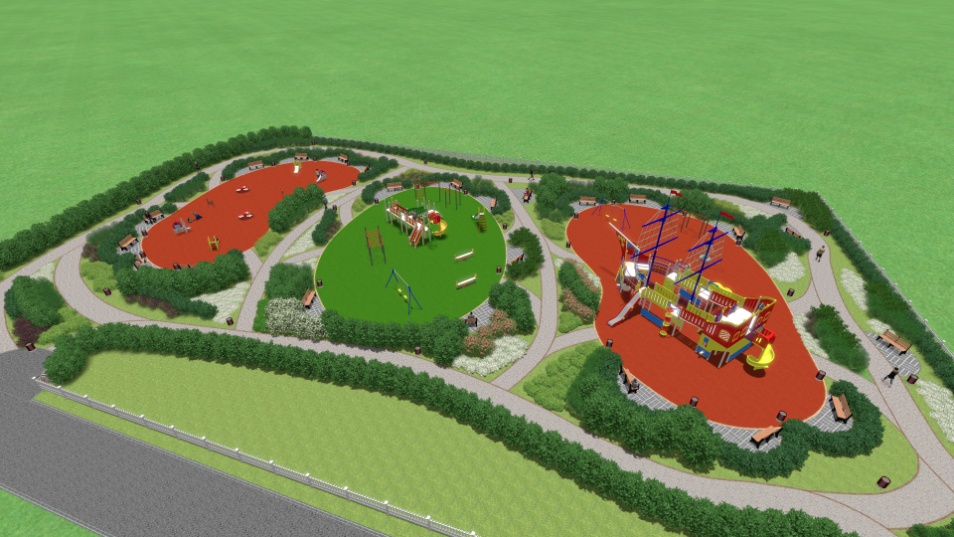 Дизайн – проект
Обустройство общегородского детского городка на площадке в районе пр. Горняков 2Б, 2В. 2Г
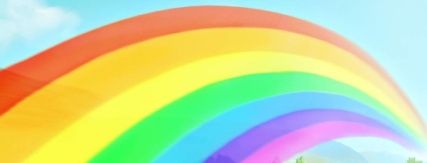 Мир детства
Мир детства
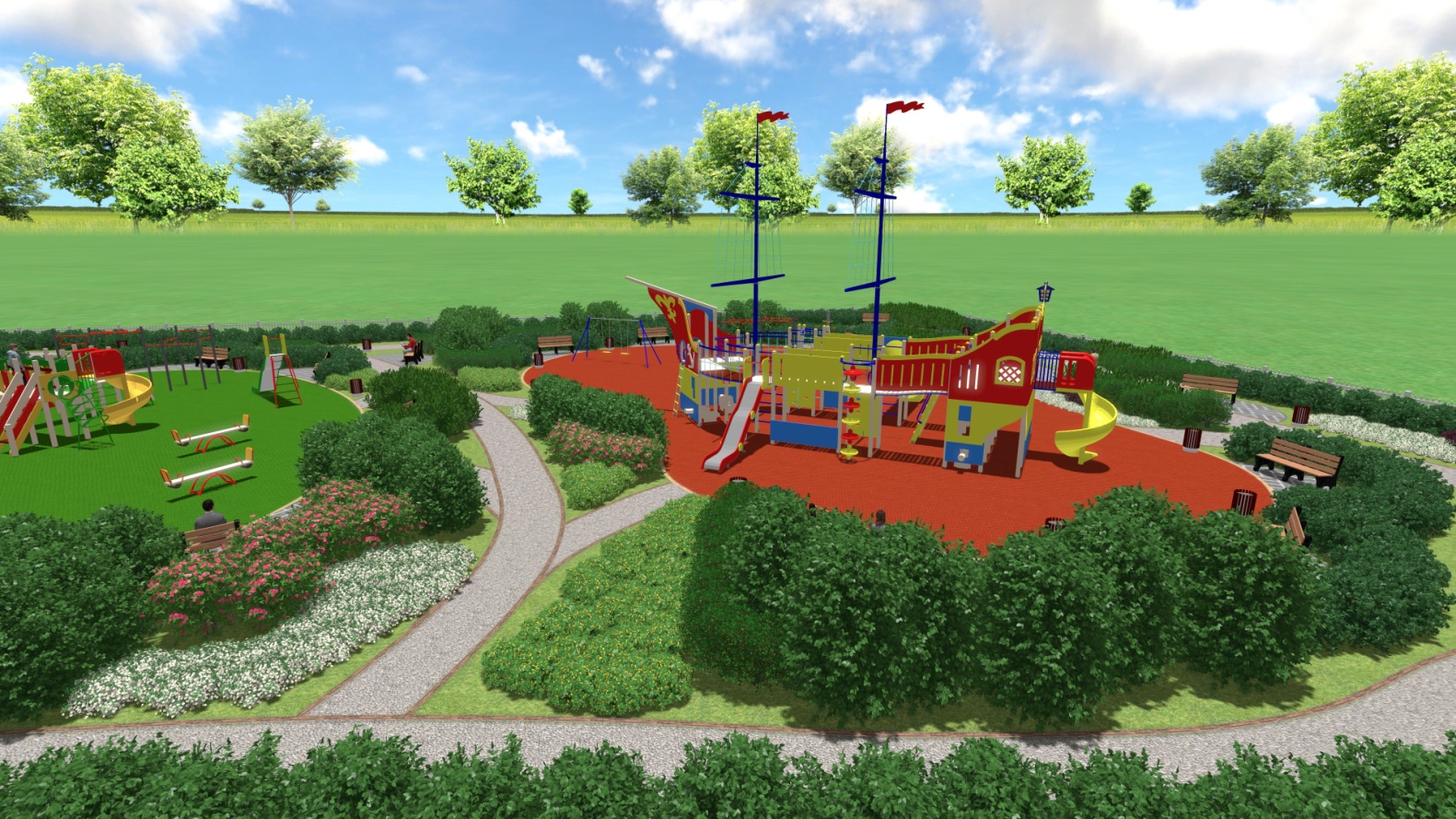 Дизайн – проект
Обустройство общегородского детского городка на площадке в районе пр. Горняков 2Б, 2В. 2Г
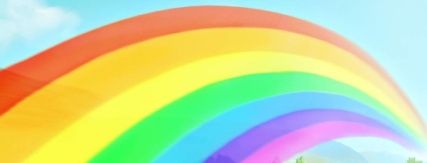 Мир детства
Мир детства
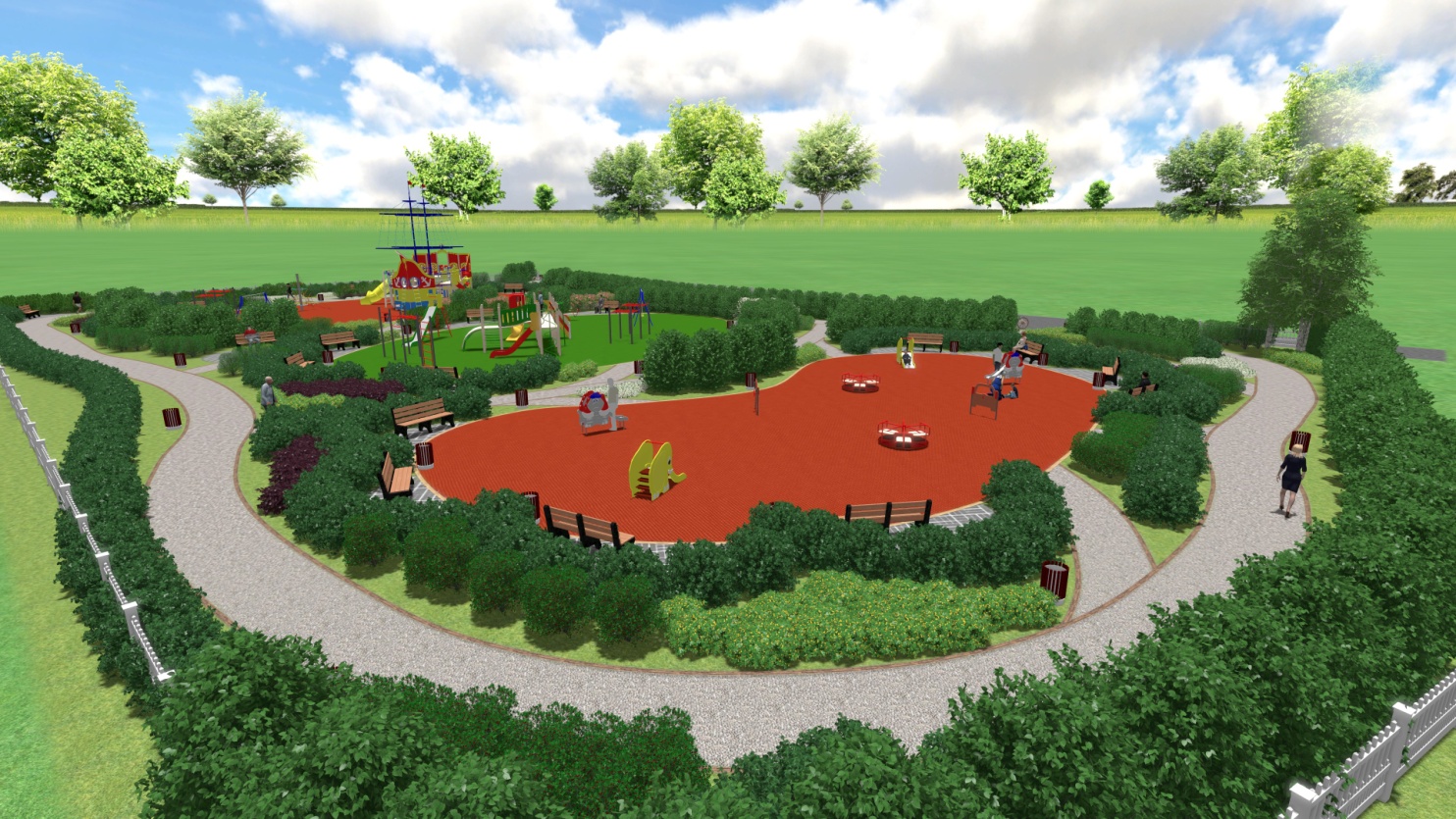 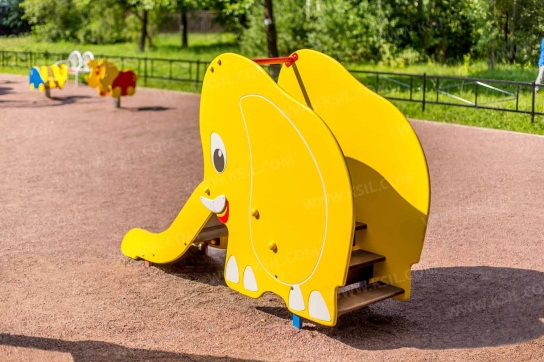 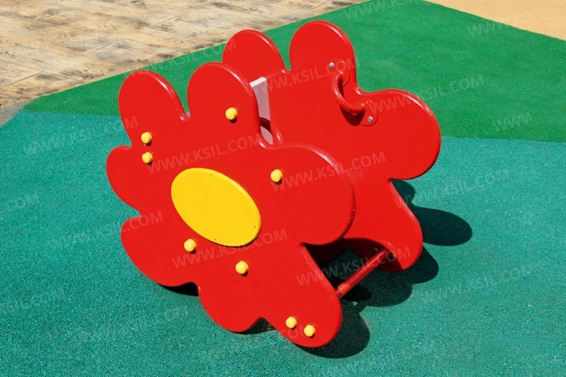 Дизайн – проект
Обустройство общегородского детского городка на площадке в районе пр. Горняков 2Б, 2В. 2Г
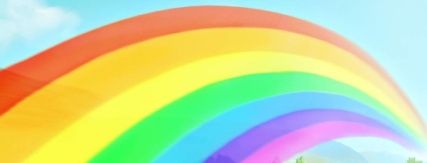 Мир детства
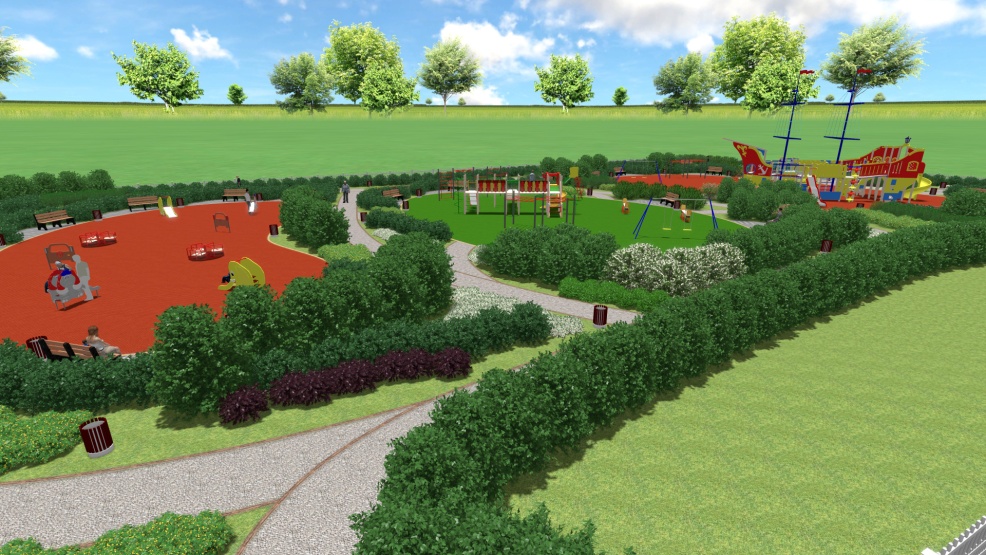 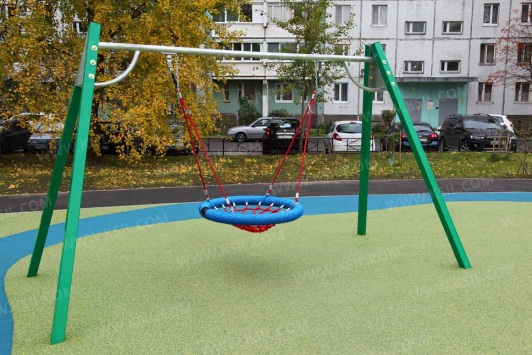 Устройство детской площадки в микрорайоне Контокки г. Костомукша
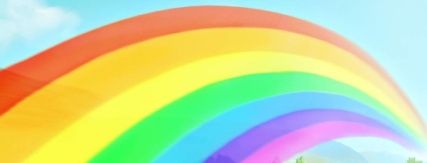 Мир детства
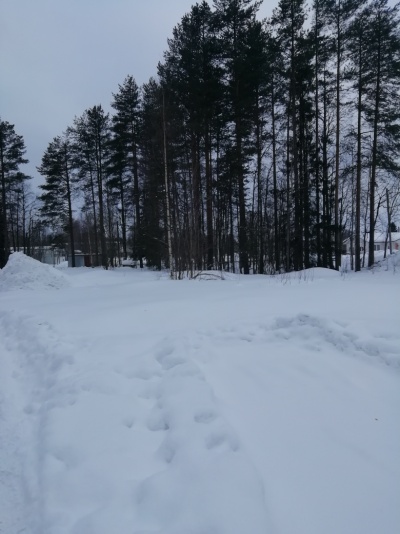 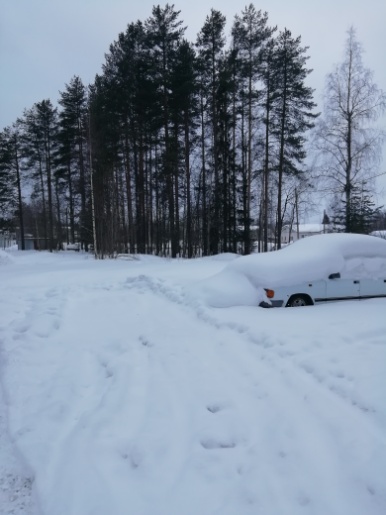 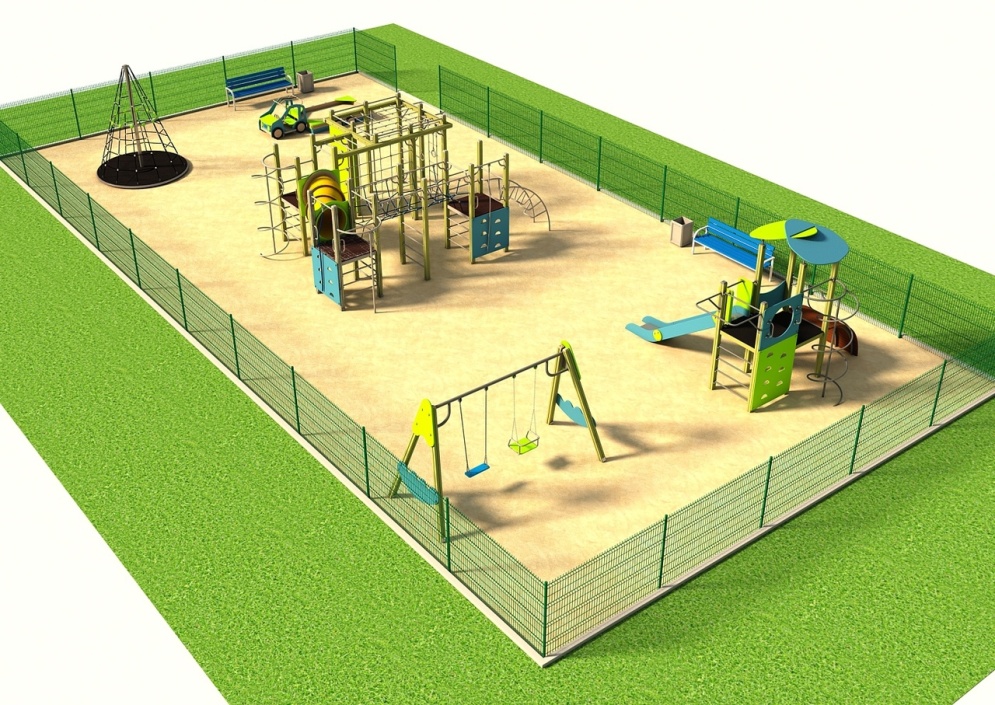 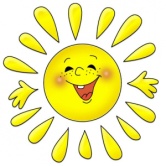 - Устройство основания детской площадки
- Установка ограждения детской площадки
 Освещение
 Закупка и монтаж детских комплексов для детей  3-7 лет и 7-12 лет
 Закупка и монтаж отдельных игровых элементов площадки (качели, карусели, качалки – балансир и др.)